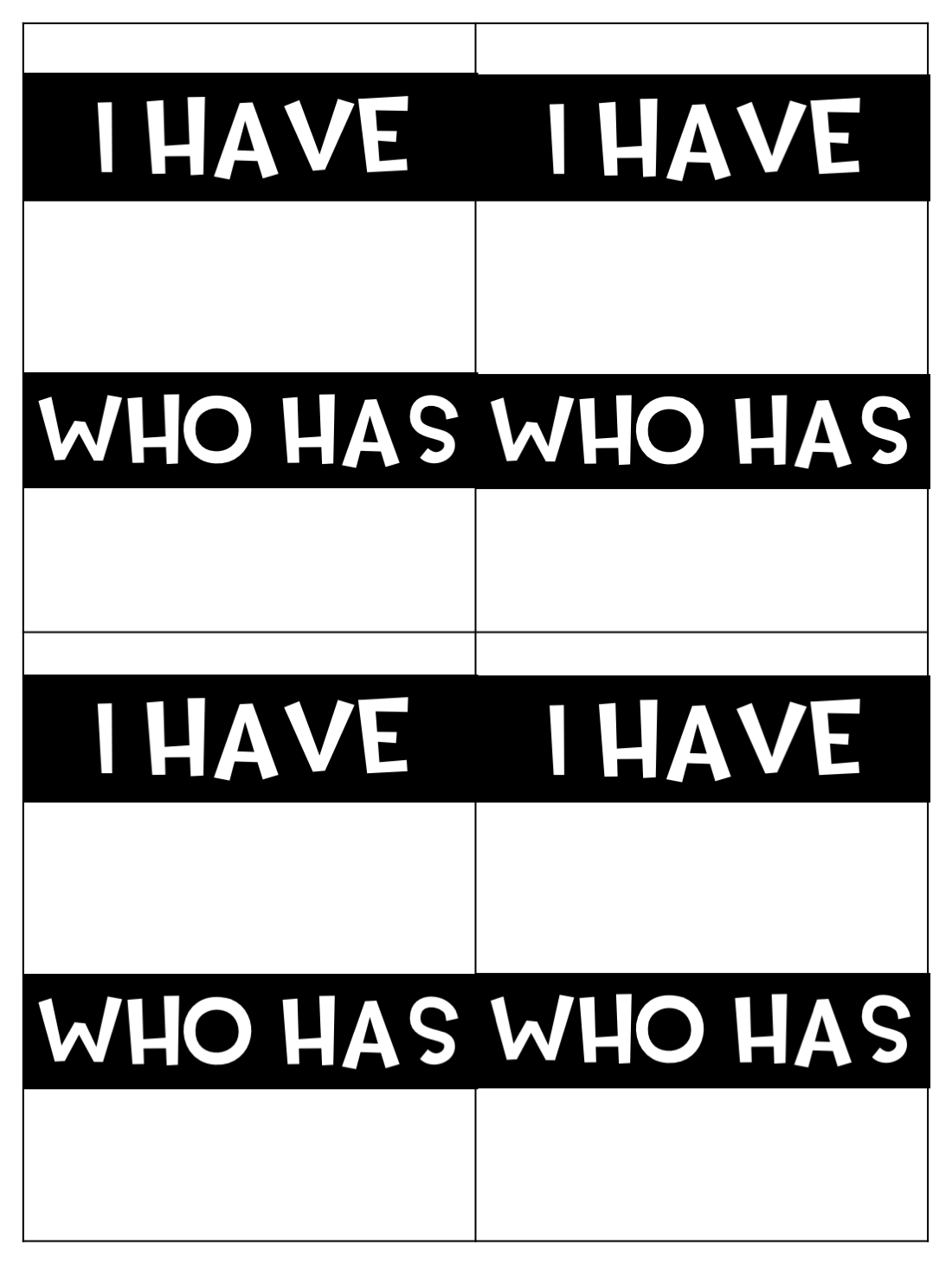 Grade 1 units 1-4
me
to
they
to
me
was
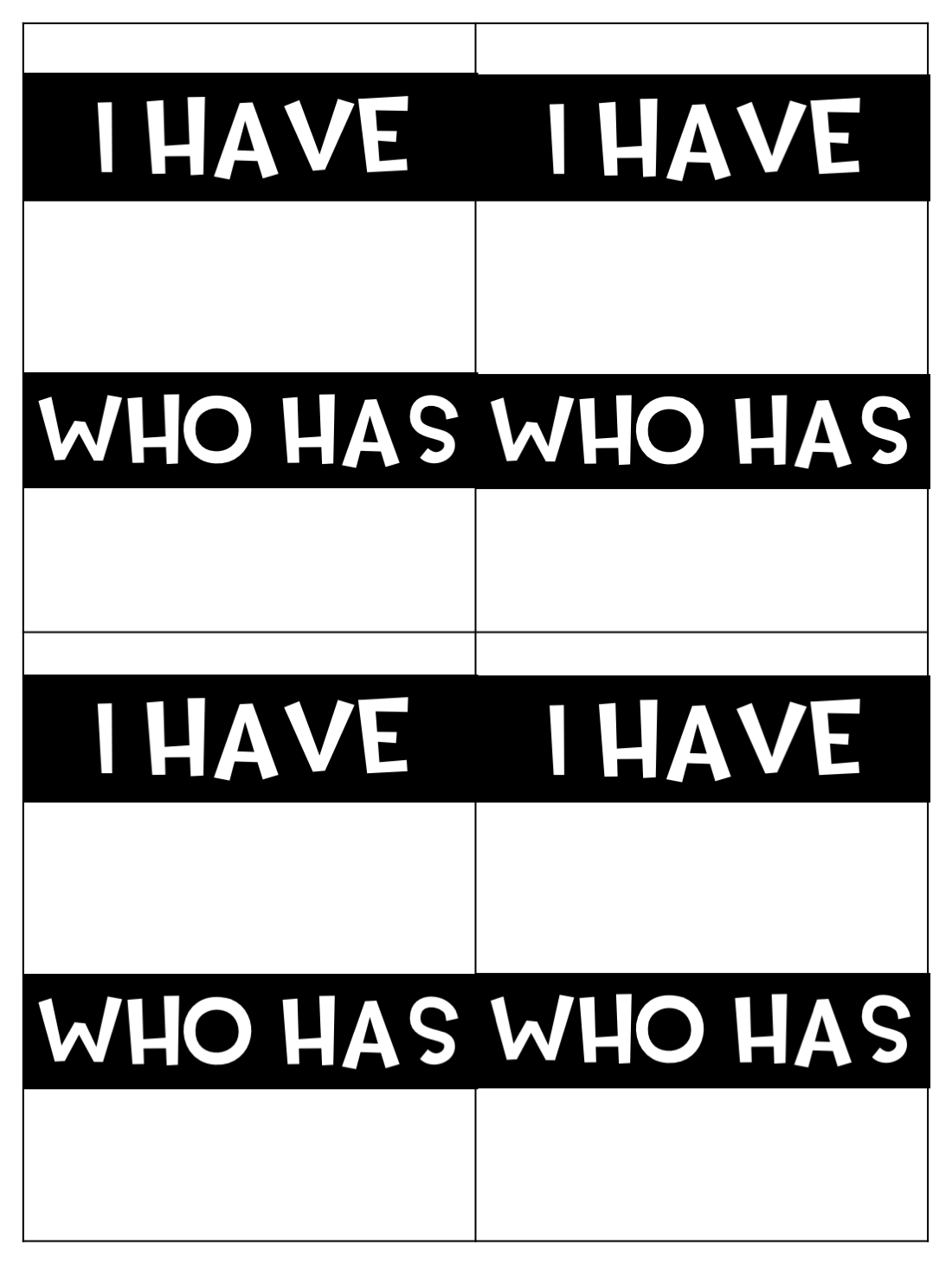 was
into
one
a
one
a
the
into
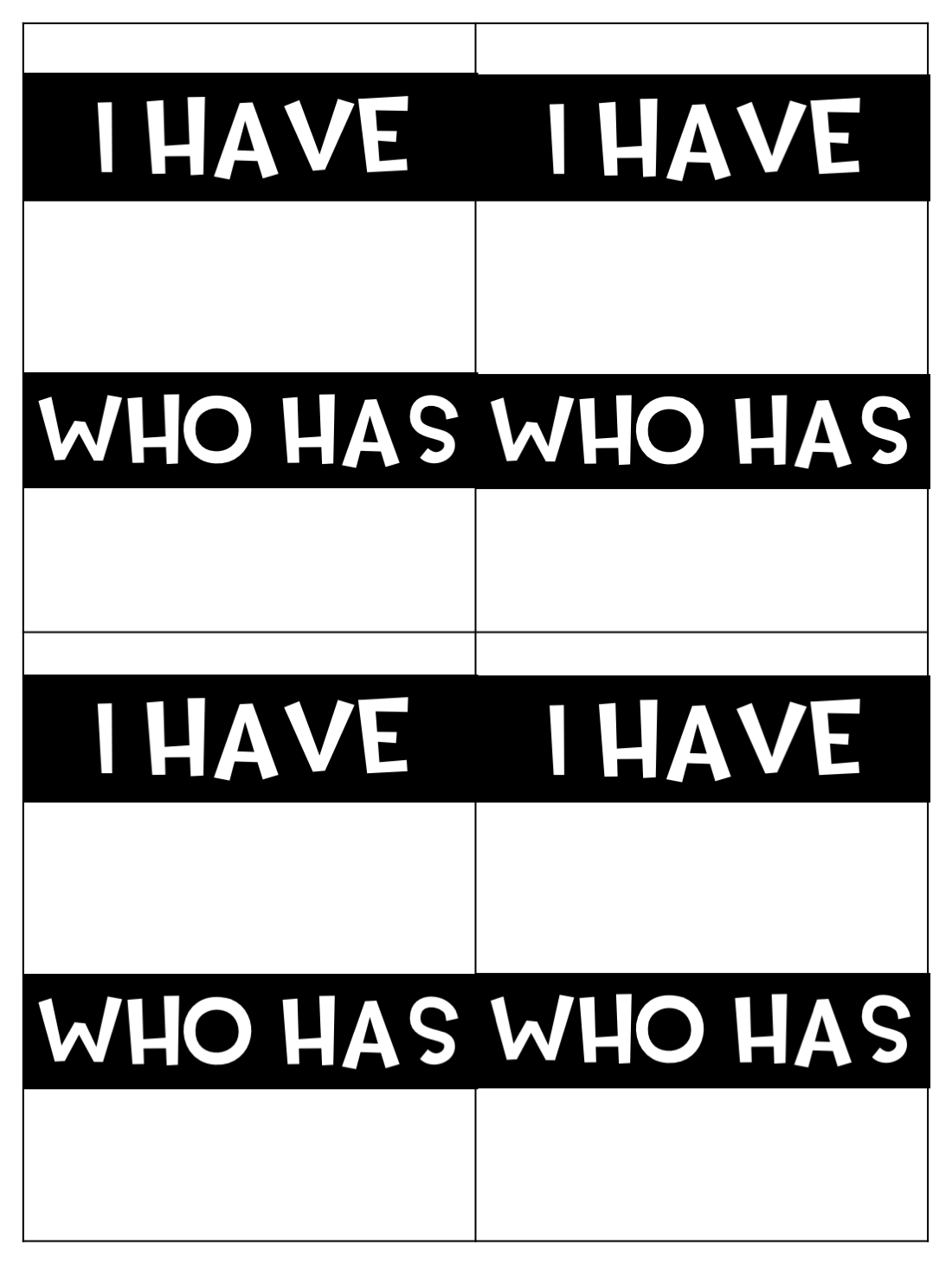 the
and
is
of
is
of
and
I
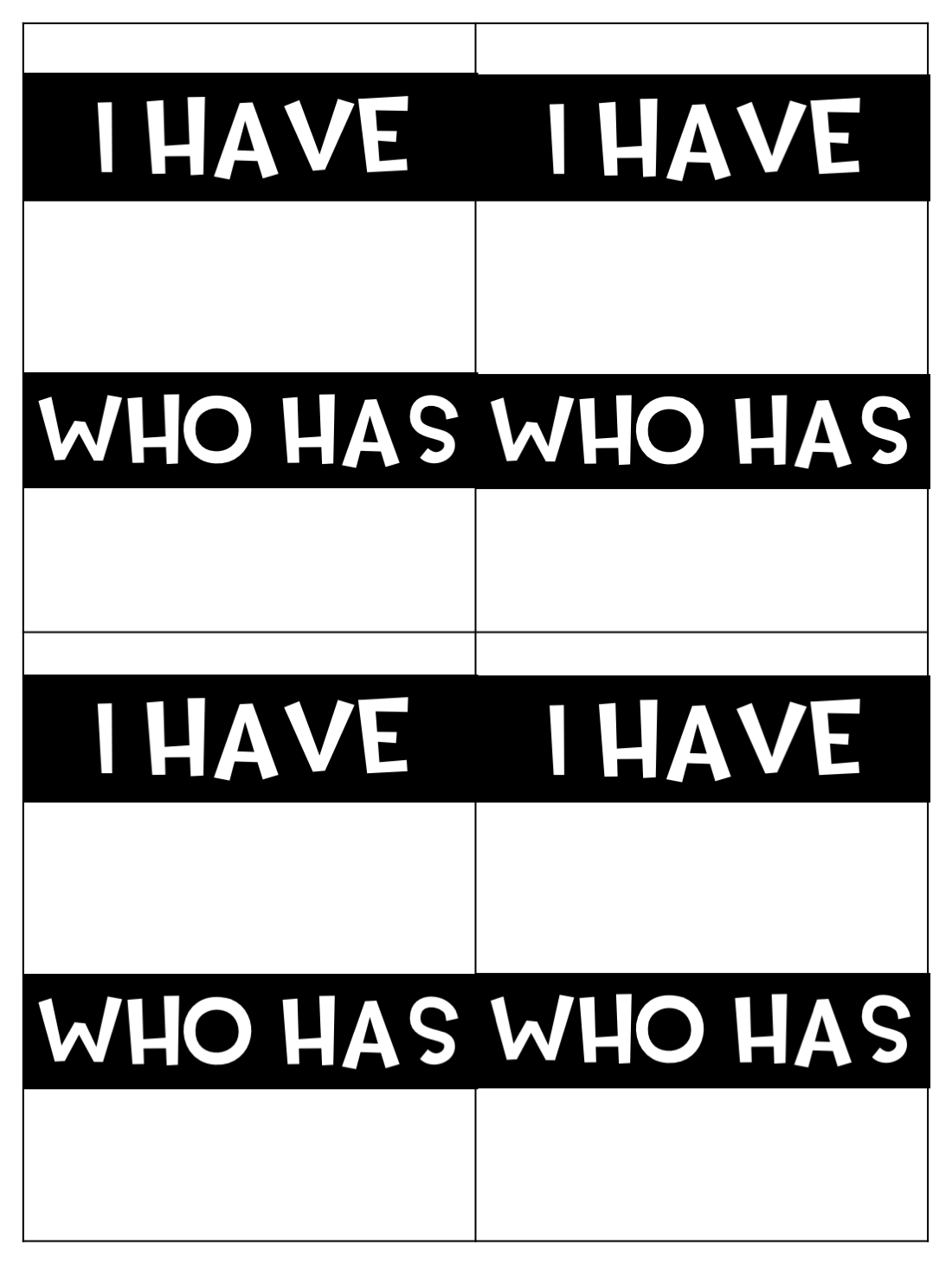 I
has
your
be
your
be
said
has
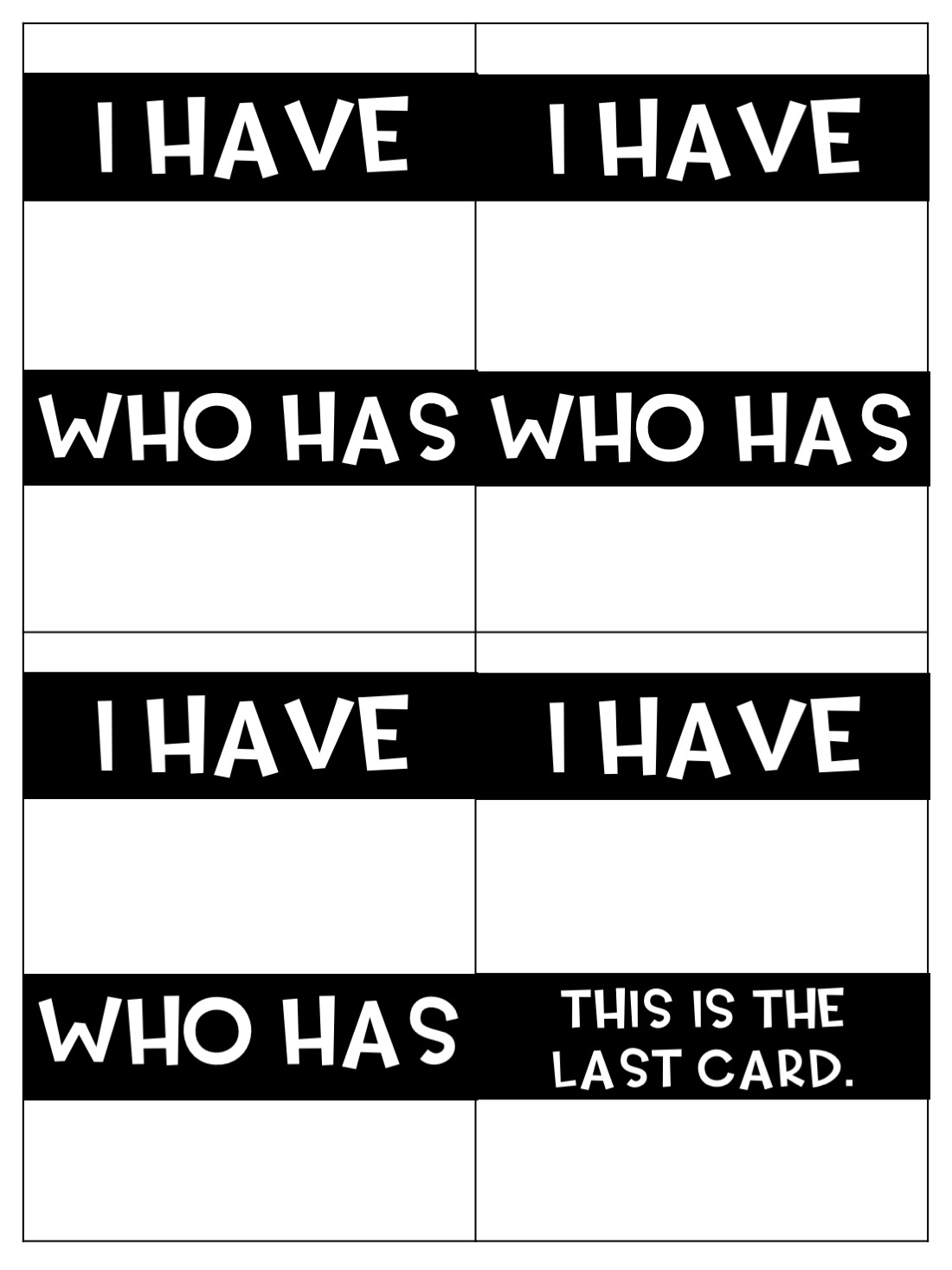 said
his
we
for
we
for
he
his
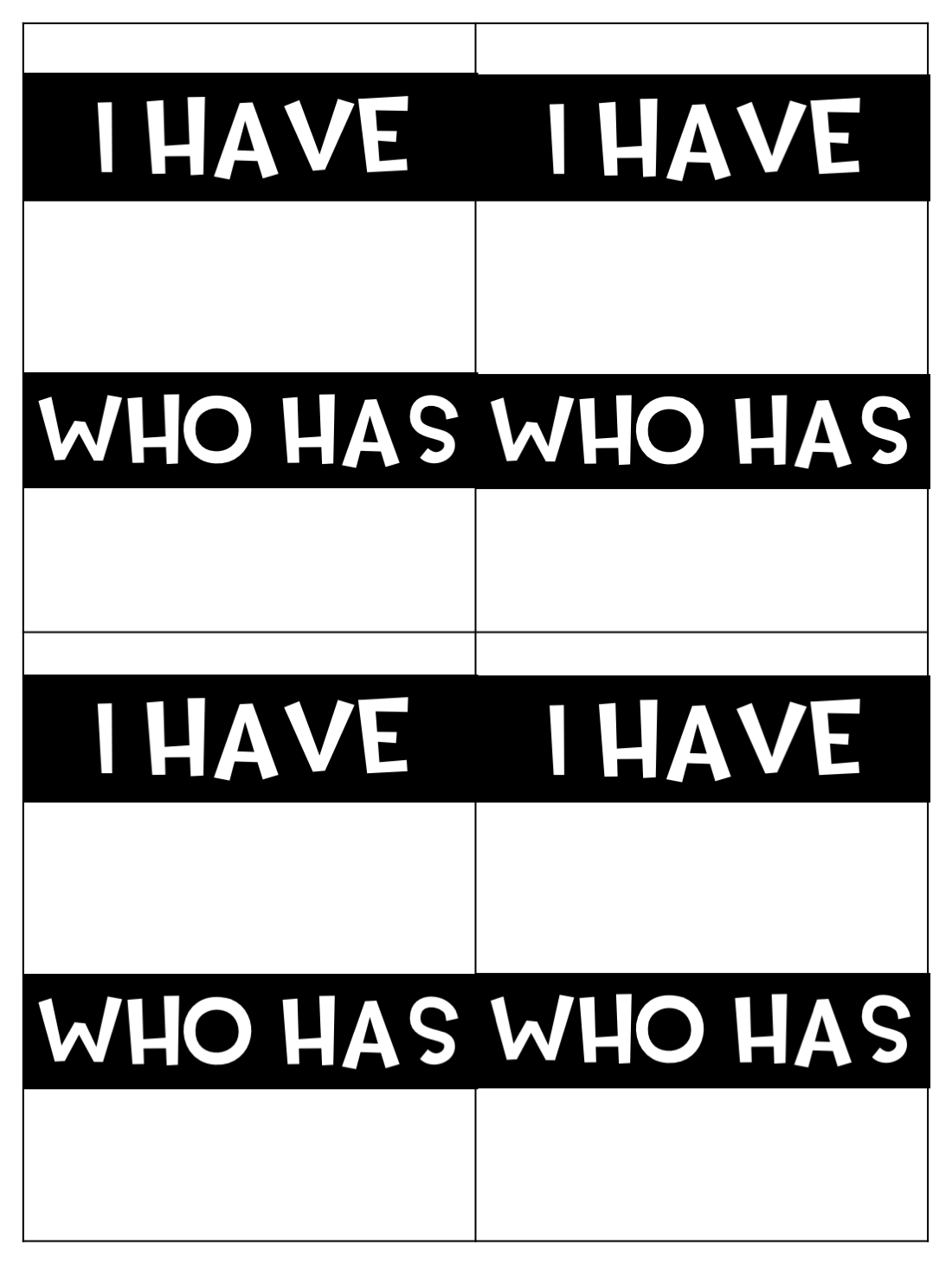 he
or
you
she
you
she
or
they